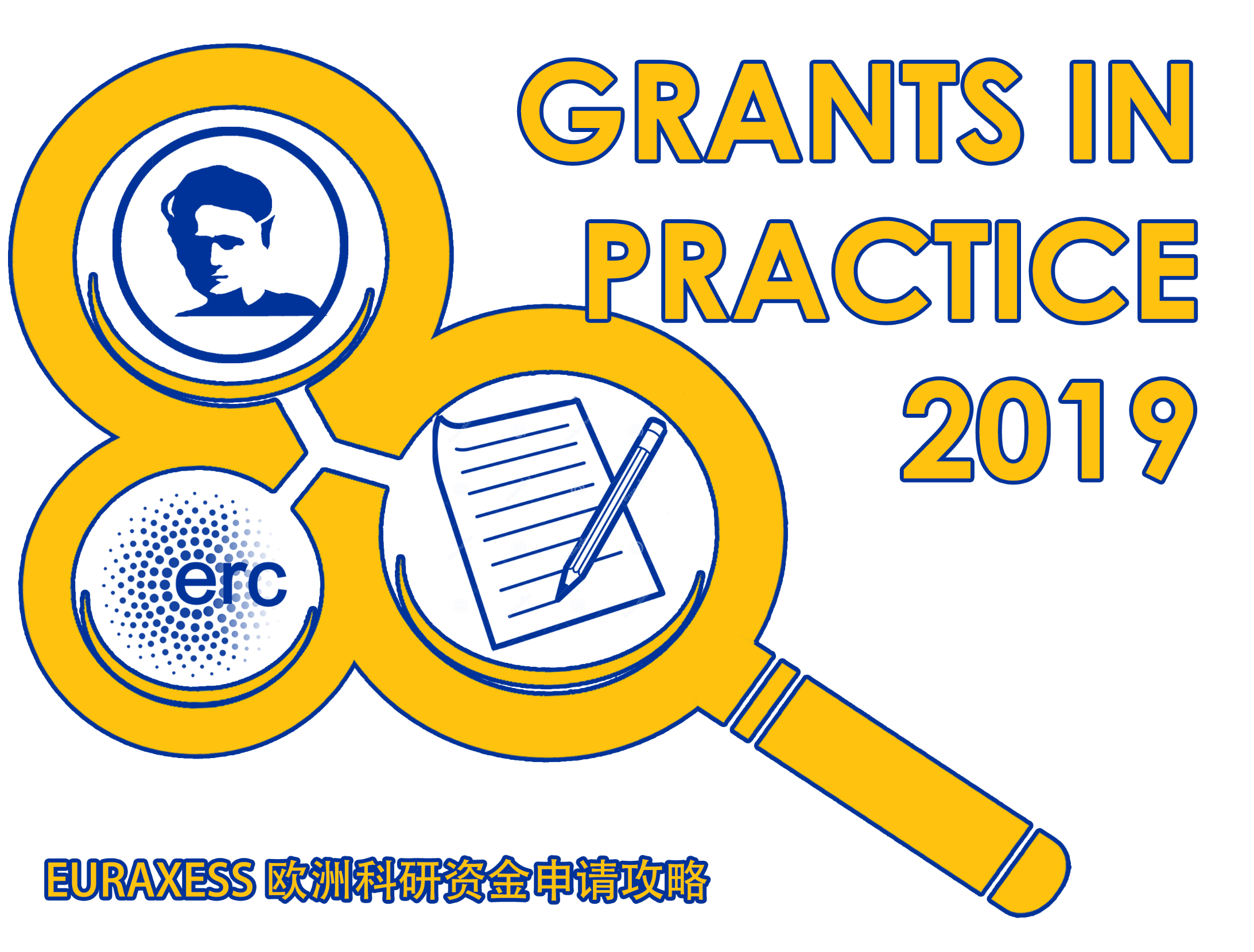 Fujian Session
21 October 2019

Halldor Berg
Country Representative
EURAXESS China
Organised by
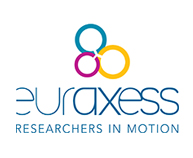 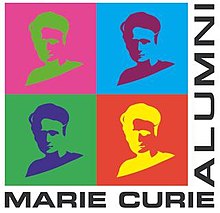 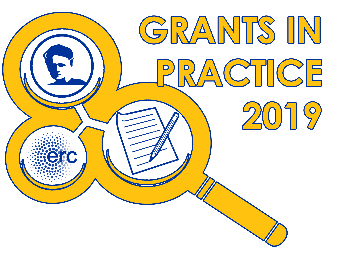 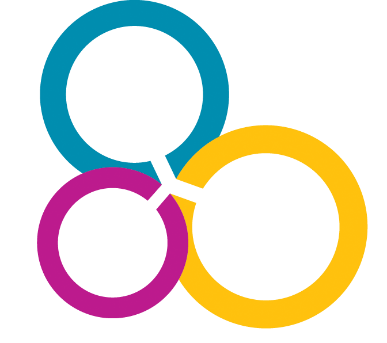 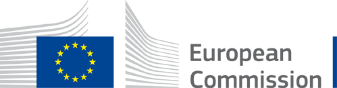 EURAXESS is a European Commission‘s Directorate General for Research and Innovation initiative
http://china.euraxess.org
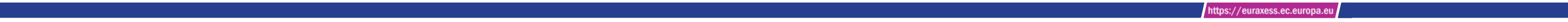 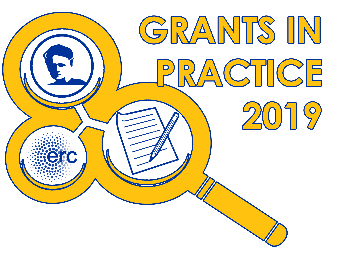 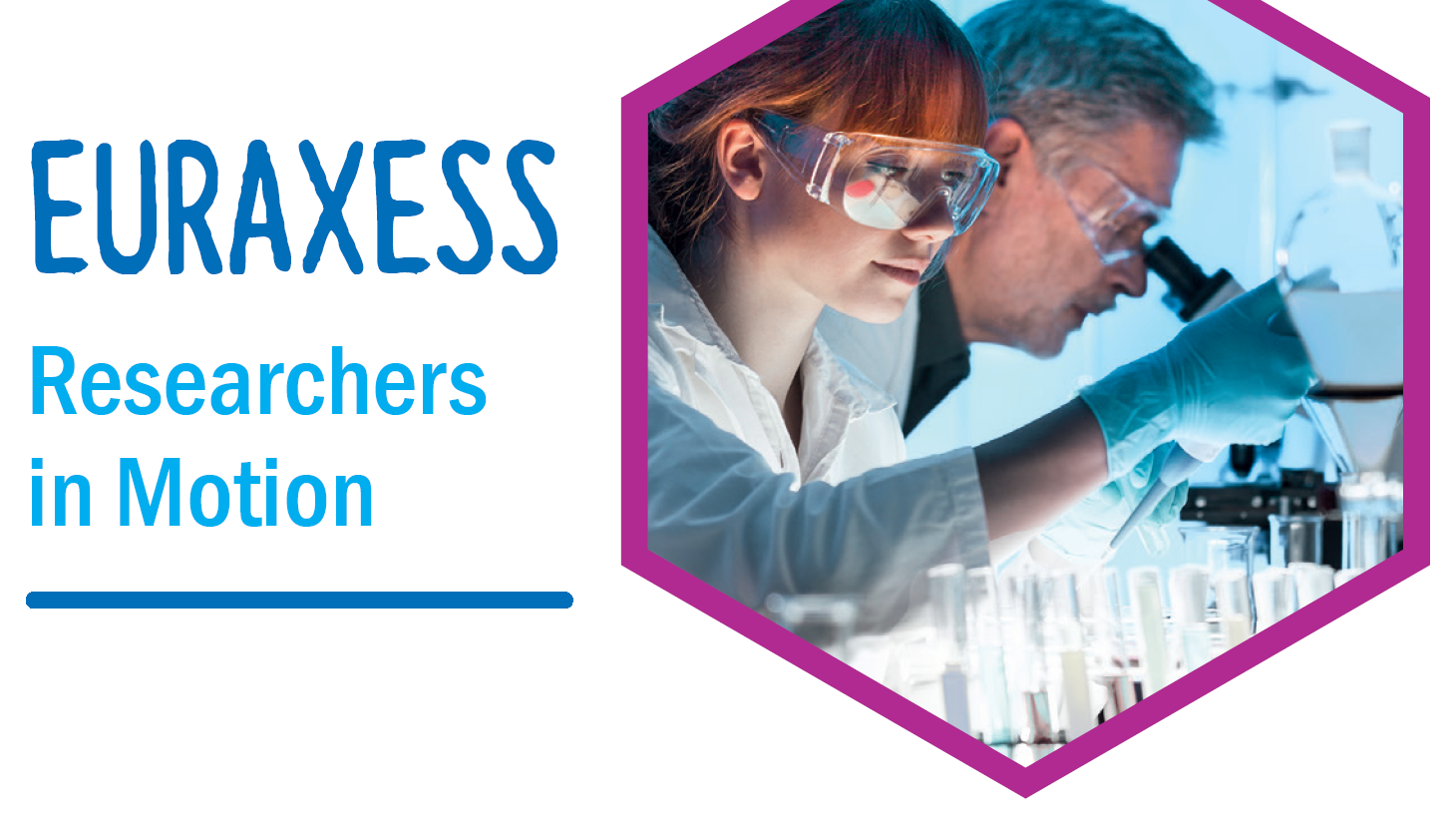 EURAXESS is a unique pan-European initiative delivering information and support services to professional researchers regardless of their career stage.
Backed by the European Union and its Member States, it supports researcher mobility and career development, while enhancing scientific collaboration between Europe and the world.
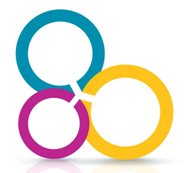 http://china.euraxess.org
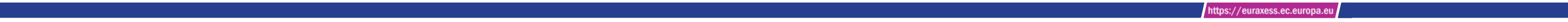 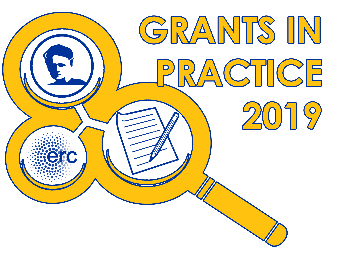 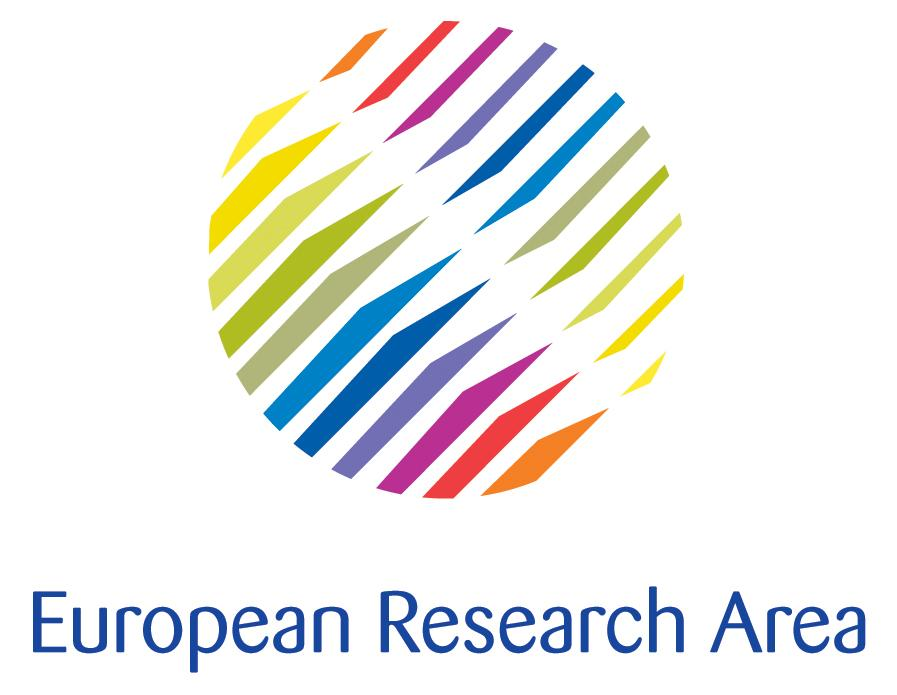 欧洲研究领域
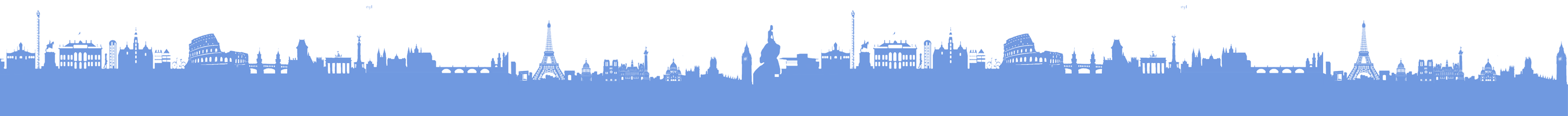 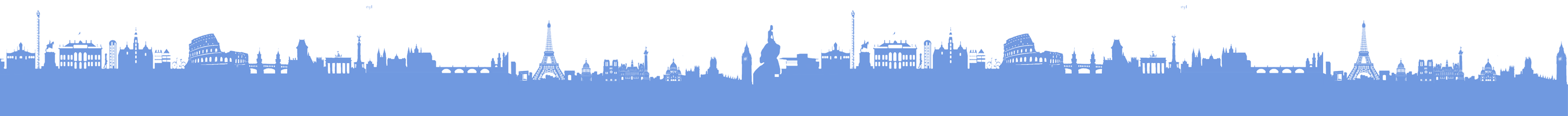 http://china.euraxess.org
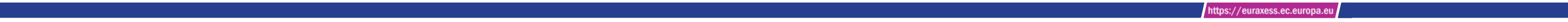 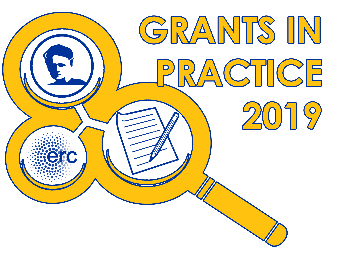 EURAXESS : GATEWAY TO THE EUROPEAN RESEARCH AREA
通向欧洲研究领域的大门
http://china.euraxess.org
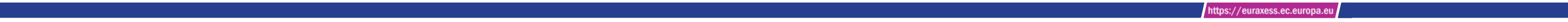 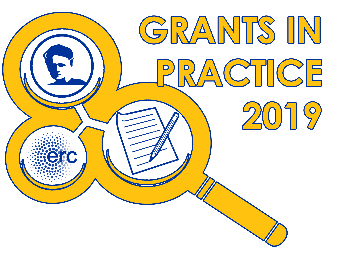 Search for new job & funding opportunities





Find answers to your questions when moving to a new country
Connect with employers and other researchers



Explore the collection of resources that will help you to navigate through your career
http://china.euraxess.org
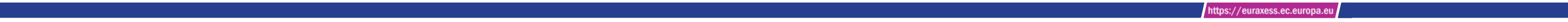 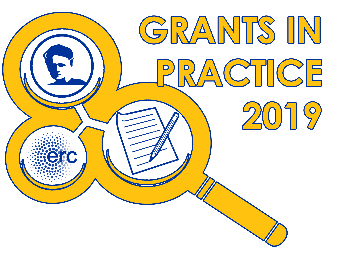 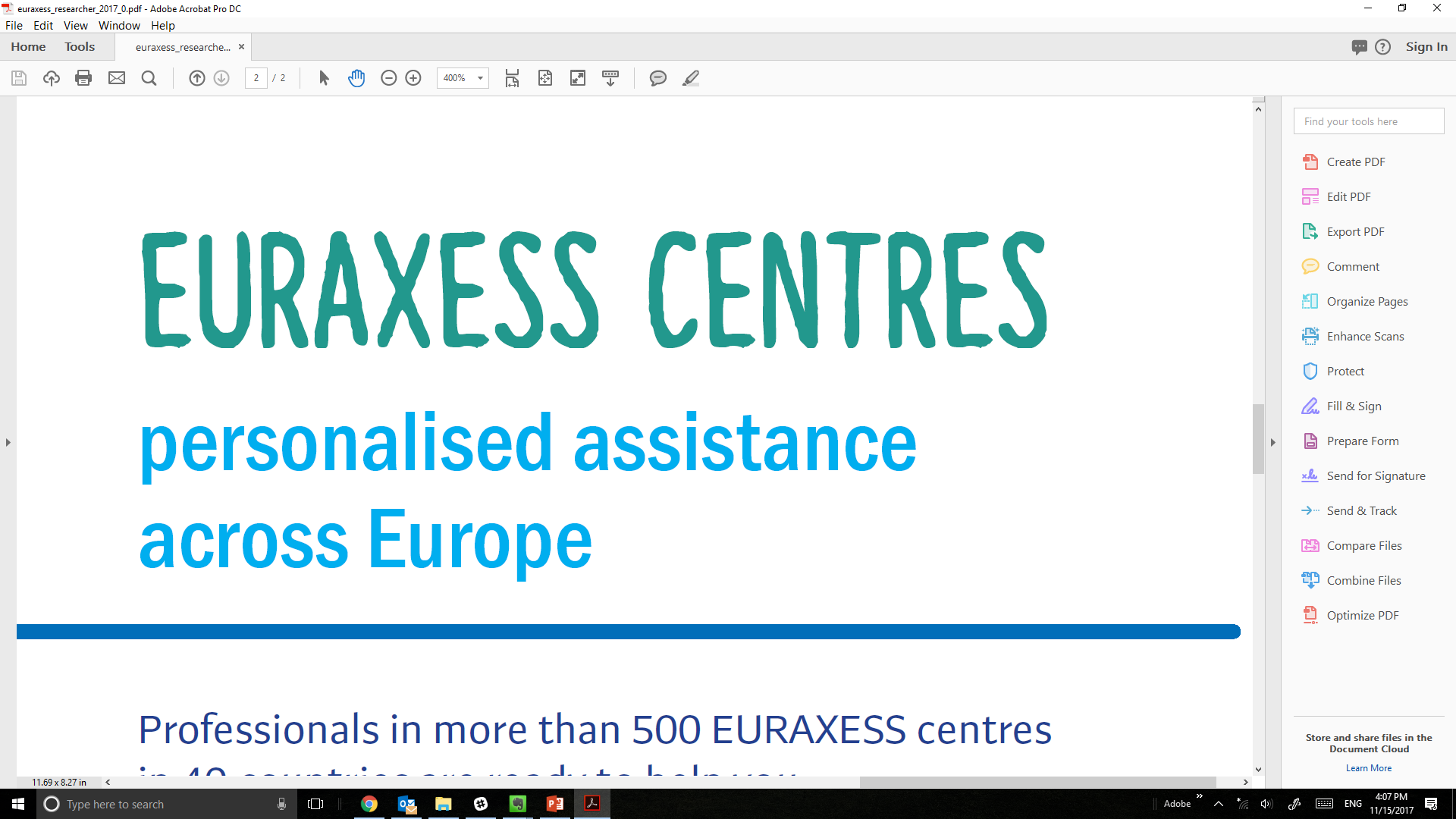 Free relocation advice
Support for your career development
Networking opportunities for you and your family
http://china.euraxess.org
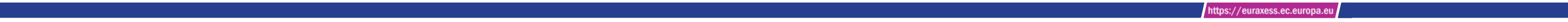 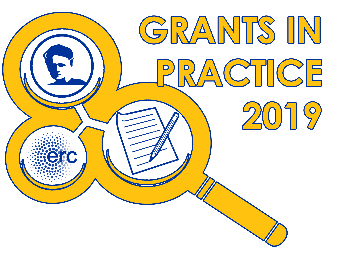 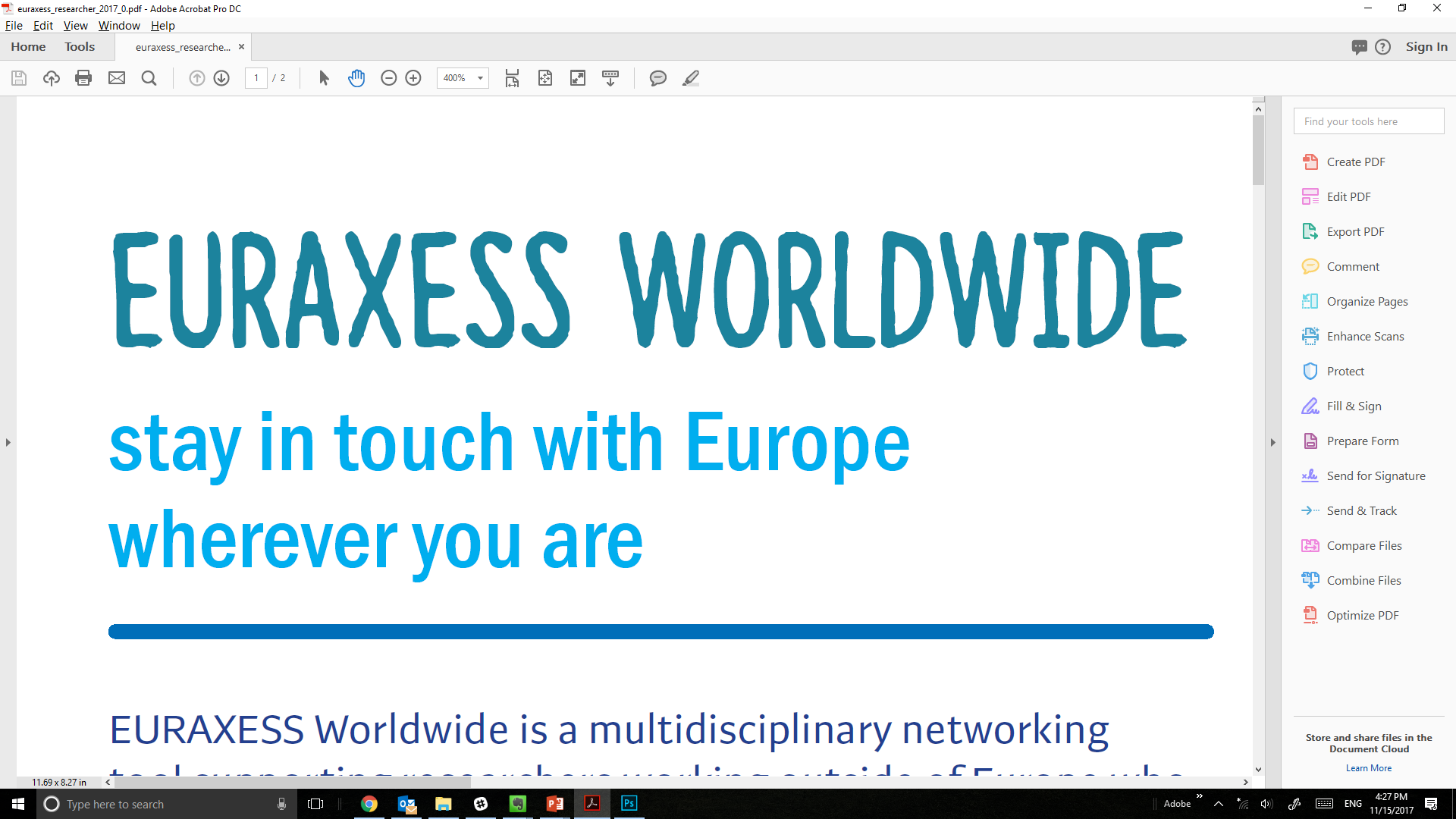 Keep yourself updated about opportunities in Europe
Benefit from networking and collaboration opportunities
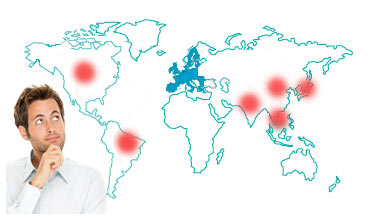 http://china.euraxess.org
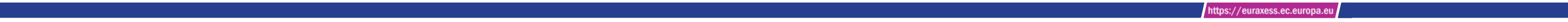 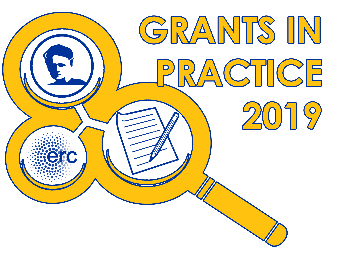 EURAXESS : CHINA
中国网络
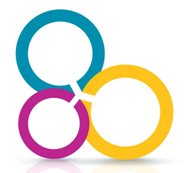 http://china.euraxess.org
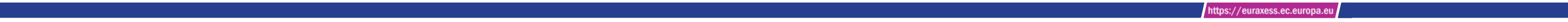 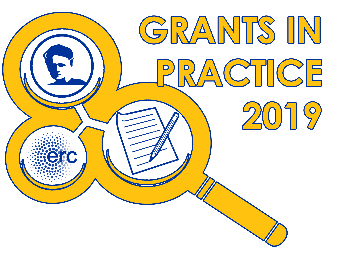 EURAXESS : CHINA
中国网络
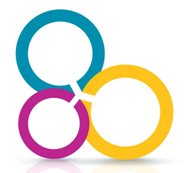 http://china.euraxess.org
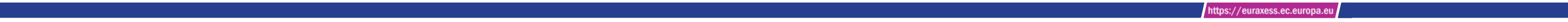 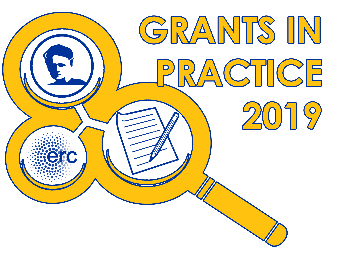 EURAXESS : CHINA
中国网络
DEVELOP YOUR NETWORK OF CONTACTS IN THE SINO-EUROPEAN RESEARCH COMMUNITY
在欧-中研究群体中建立自己的联系网络

KEEP TRACK OF THE LATEST DEVELOPMENTS IN SINO-EUROPEAN RESEARCH
了解最新发展趋势 

FIND OUT NEW FUNDING AND CAREER OPPORTUNITIES 
发现资金和就业机会

EURAXESS IS YOUR PARTNER FOR RELOCATING TO EUROPE
EURAXESS是您转向欧洲的伙伴

FREE TO JOIN 
免费注册
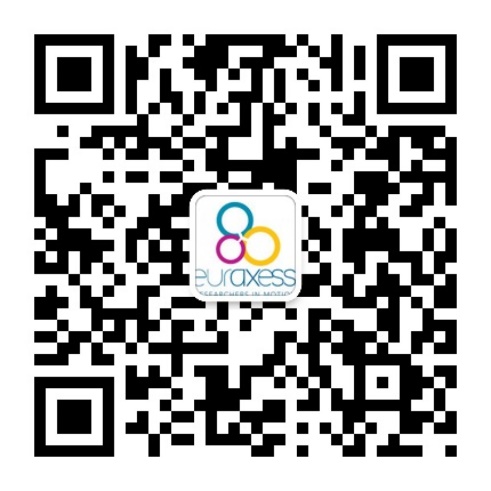 CHINA.EURAXESS.ORG
CHINA@EURAXESS.NET
Facebook, linkedin微信: EURAXESS
http://china.euraxess.org
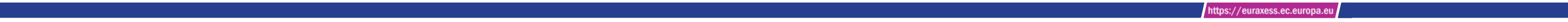 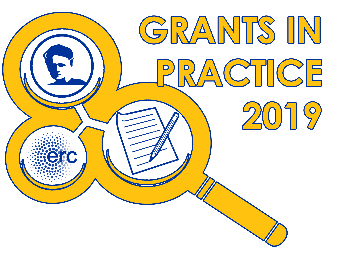 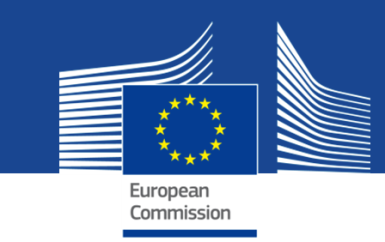 Section 2
QUICK OVERVIEW OF THE
EUROPEAN FUNDING LANDSCAPE AND HORIZON 2020
00:15
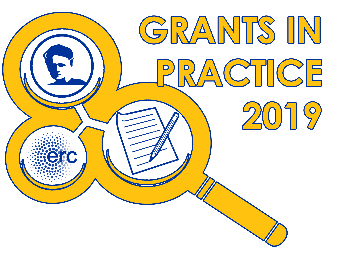 INDIVIDUAL EU COUNTRIES
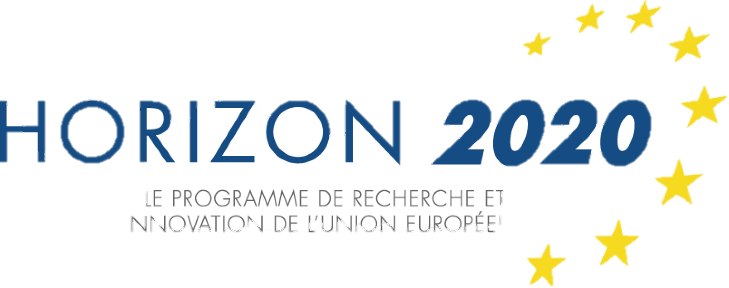 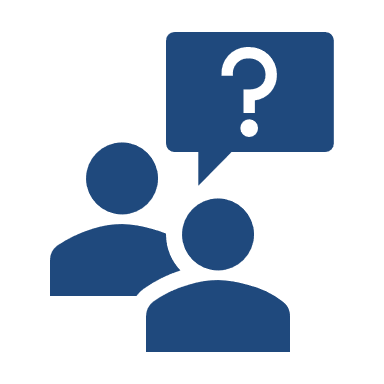 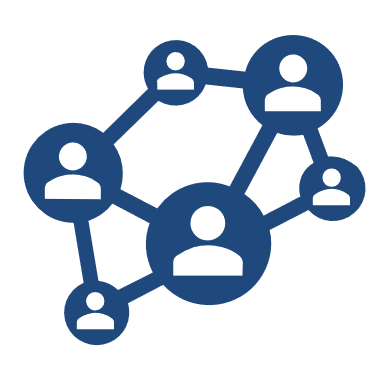 EU COUNTRIES
Austria		Italy		Belgium		Latvia
Bulgaria		Lithuania	Croatia		Luxembourg
Cyprus		Malta		Czechia		Netherlands
Denmark	Poland		Estonia		Portugal
Finland		Romania	France		Slovakia
Germany	Slovenia		Greece		Spain
Hungary		Sweden		Ireland		United Kingdoms
- RESEARCHERS IN MOTION -
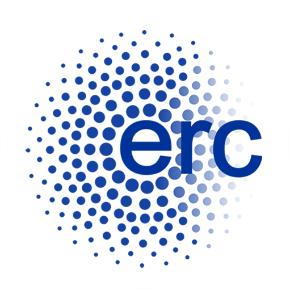 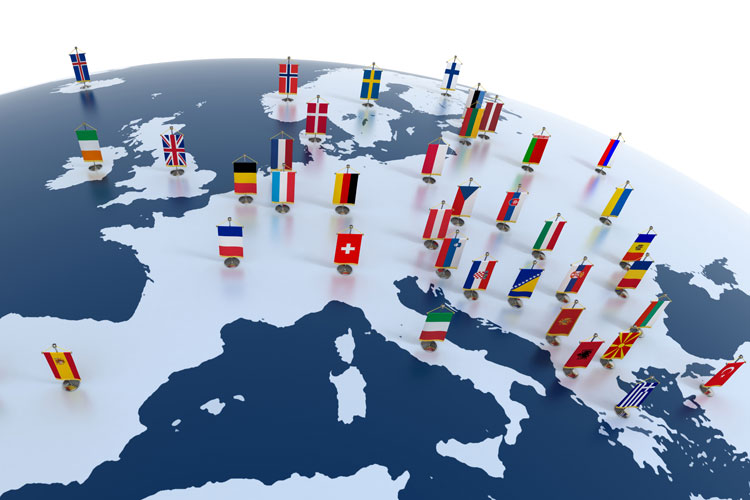 Networks like RISE
Big H2020 projects
ASSOCIATED COUNTRIES
Albania		Ukraine		Georgia		Israel
Montenegro	Serbia		Turkey		Moldavia
Armenia	Tunisia		Iceland		
Faroe Islands	Norway		Switzerland
Bosnia and Herzegovina		 North Macedonia
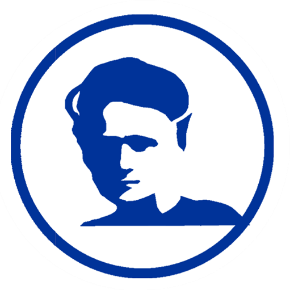 Sino-EU 
co-funding
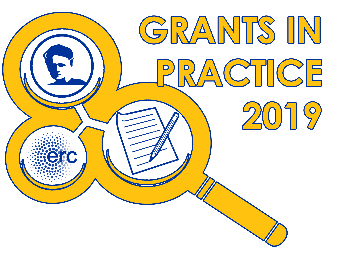 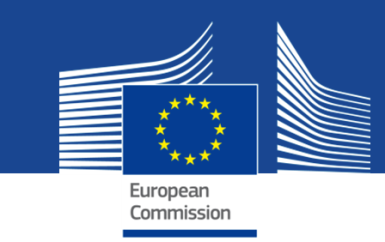 Section 3
OPPORTUNITIES FOR INDIVIDUAL RESEARCHERS:
IN THE EUROPEAN UNION
00:25
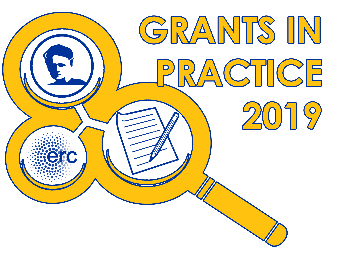 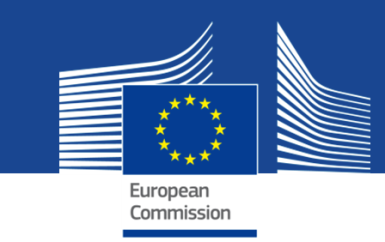 EUROPEAN RESEARCH COUNCIL:欧洲研究委员会
An autonomous funding body set up by the EU in 2007 and led by scientists 在2007年由科学家牵头，欧盟建立的一个独立资助机构
Funding excellent researchers to carry out frontier research in Europe, via annual competitions 通过年度竞争，资助优秀科学家在欧洲开展前沿研究活动
Attractive, long-term funding for the very best 长期且具有吸引力的资助项目，只为最好的研究人员
In all fields, without thematic priorities 覆盖所有领域，无预设优先资助领域
Substantial grants and a recognised label of excellence 可观的资金以及卓越的认可
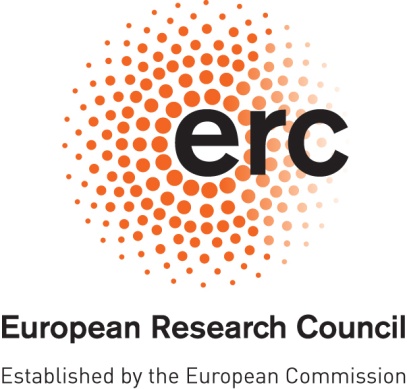 - RESEARCHERS IN MOTION -
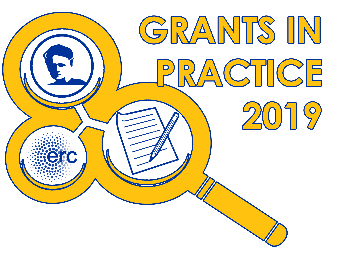 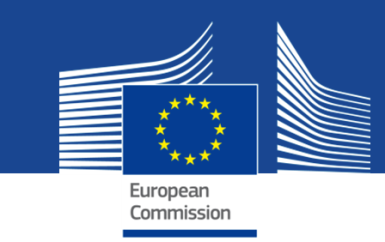 EUROPEAN RESEARCH COUNCIL:欧洲研究委员会
1 researcher, 1 Host Institution in Europe 一名研究人员，一个欧洲接收机构
No consortia or partnerships: 1 project, 1 selection criterion – excellence                      无联盟或伙伴关系：一个项目，一个筛选标准—卓越
Any topic, nationality, age and current workplace                                                              不限研究课题，不限国籍，不限年龄以及目前工作地点
Grants are portable (= the PI can change Host Institution)                         资金可转移（受资助者可变更接收机构）
The PI has all the Freedom to design the project and choose their team                                       受资助者可自由设计项目并选择他们的团队
Implementing arrangement“ with non-eu funding bodies, such as NSFC in China!
Single and long-term (6-12 months) or multiple short-term visits for chinese researchers (deadline was in april)
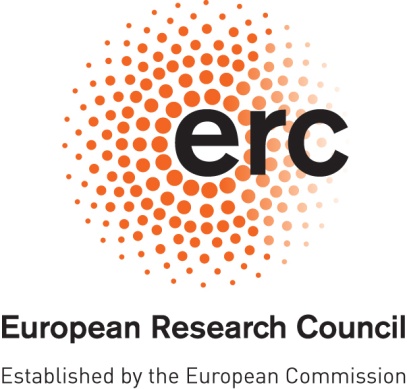 - RESEARCHERS IN MOTION -
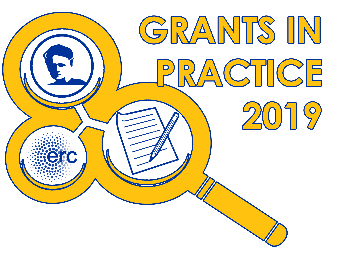 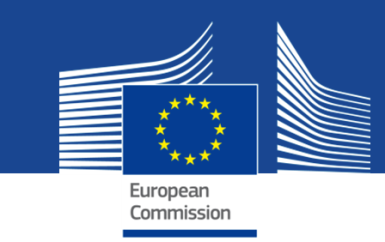 EUROPEAN RESEARCH COUNCIL:欧洲研究委员会
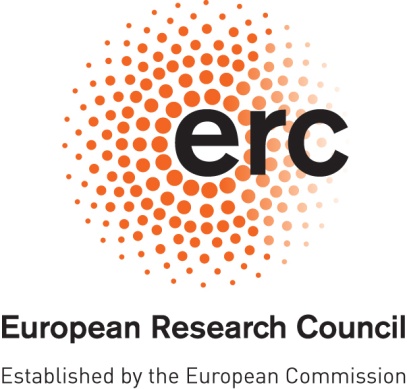 - RESEARCHERS IN MOTION -
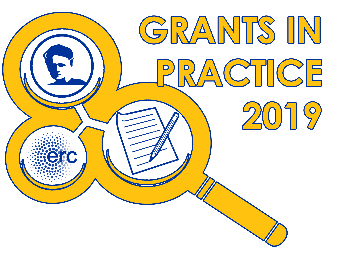 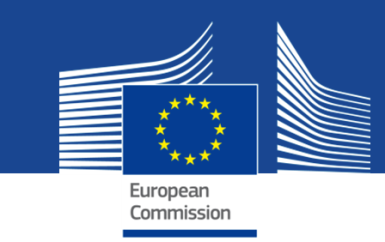 MARIE SKŁODOWSKA-CURIE ACTIONS:玛丽·居里计划

WORLDWIDE AND CROSS-SECTOR MOBILITY THAT IMPLEMENTS EXCELLENT RESEARCH IN ANY FIELD
提升世界范围内跨行业无特定研究领域的优秀研究活动的流动性
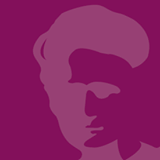 INDIVIDUAL FELLOWSHIPS 单独研究基金
FELLOWSHIPS FOR OUTSTANDING RESEARCHERS
为优秀的研究人员提供的研究基金
- RESEARCHERS IN MOTION -
MORE THAN
700 
CHINESE RESEARCHERS FUNDED
Global Fellowships 全球研究基金:
International mobility from europe to a third country and return 从欧洲到第三国并返回服务的国际人员流动
Support to experienced researchers  – european nationals or long-term residents     支持任何国籍的有经验的研究人员—具有欧洲国籍或为欧洲长期居民
European Fellowships 欧洲研究基金:
International mobility within or into Europe 欧洲内部或进入欧洲的国际人员流动
Experienced researchers of any nationality                                              不限国籍的优秀研究人员
Funding for researcher and institution 为研究人员和研究机构提供资金
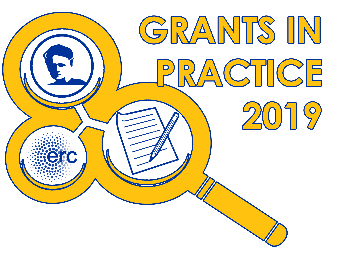 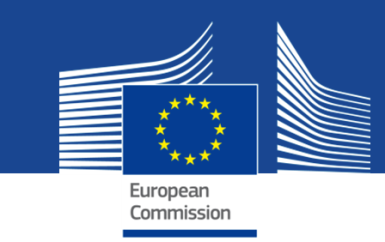 MARIE SKŁODOWSKA-CURIE ACTIONS
FOCUS ON THE RESEARCHER HIMSELF
[Speaker Notes: All AREAS of researchers
Different from other kind of funding – less focus on the research (althought that‘s still important) and more on YOU the researcher]
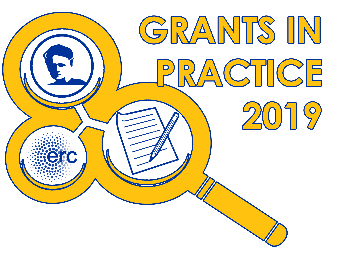 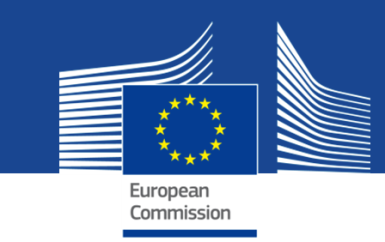 MARIE SKŁODOWSKA-CURIE ACTIONS
FOUR DIFFERENT PROGRAMMES
[Speaker Notes: Many different programmes to achieve the goals of training, mobility and career development of researchers.

Today we are focusing on the Individual Fellowships.]
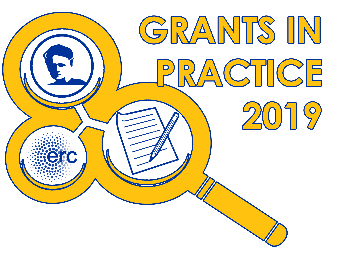 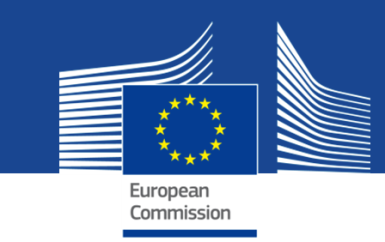 MARIE SKŁODOWSKA-CURIE ACTIONS
INDIVIDUAL FELLOWSHIP (IF)
[Speaker Notes: What is experienced researcher?

The host Insitution can be a univeristy, research organisation or any other academic institution OR it can also be a non-academic institution, such as industrial research centre og an NGO.

There is a great emphasis on making the fellowships attractive, so they are fully funded and include reasonably good salaries and budget for research costs and managerial cost in included in the proposal.]
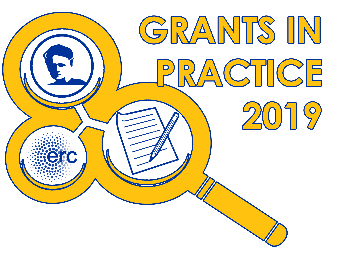 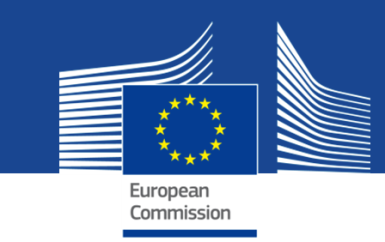 NO UPPER EXPERIENCE LIMITS
NO AGE LIMITS
MSCA Individual Fellowship
ELIGIBLE RESEARCHERS
ANY CAREER STAGE
MANY OTHER OPPOR-TUNITIES
NEED TO COMPLY WITH THE MOBILITY RULE
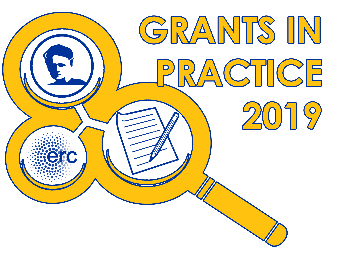 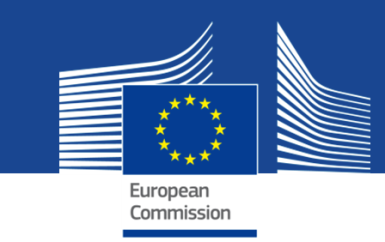 MSCA Individual Fellowship
MOBILTY RULES
EUROPE = 
28 Member +
14 Associate
2-3 YEARS
1-2 YEARS
NO MORE THAN 12 MONTHS IN COUNTRY FOR LAST 3 YEARS
MANY OTHER OPPOR-TUNITIES
NEED TO COMPLY WITH THE MOBILITY RULE
AVAILABLE TO CHINESE RESEARCHERS
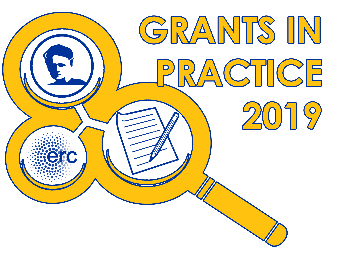 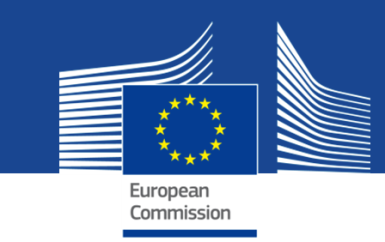 IN A NUTSHELL
Joint preparation: ER and the Host Institution (Beneficiary) 
A researcher (ER) can only submit one proposal
A supervisor can submit different proposals with different ER 
Competitive proposals are prepared in a collaborative way by all actors 
Aim for the best match fellow/supervisor/institution
Involve the European Offices / managers of the Host institution: submission + pre-screening
Individual research project: Training through research under supervision

Hands on training: For specific skills

Intersectoral or interdisciplinary transfer of knowledge: Secondments

Organization of scientific / Training / dissemination events 

Communication, outreach activities, public engagement
HOW MUCH FUNDING WILL YOU RECEIVE
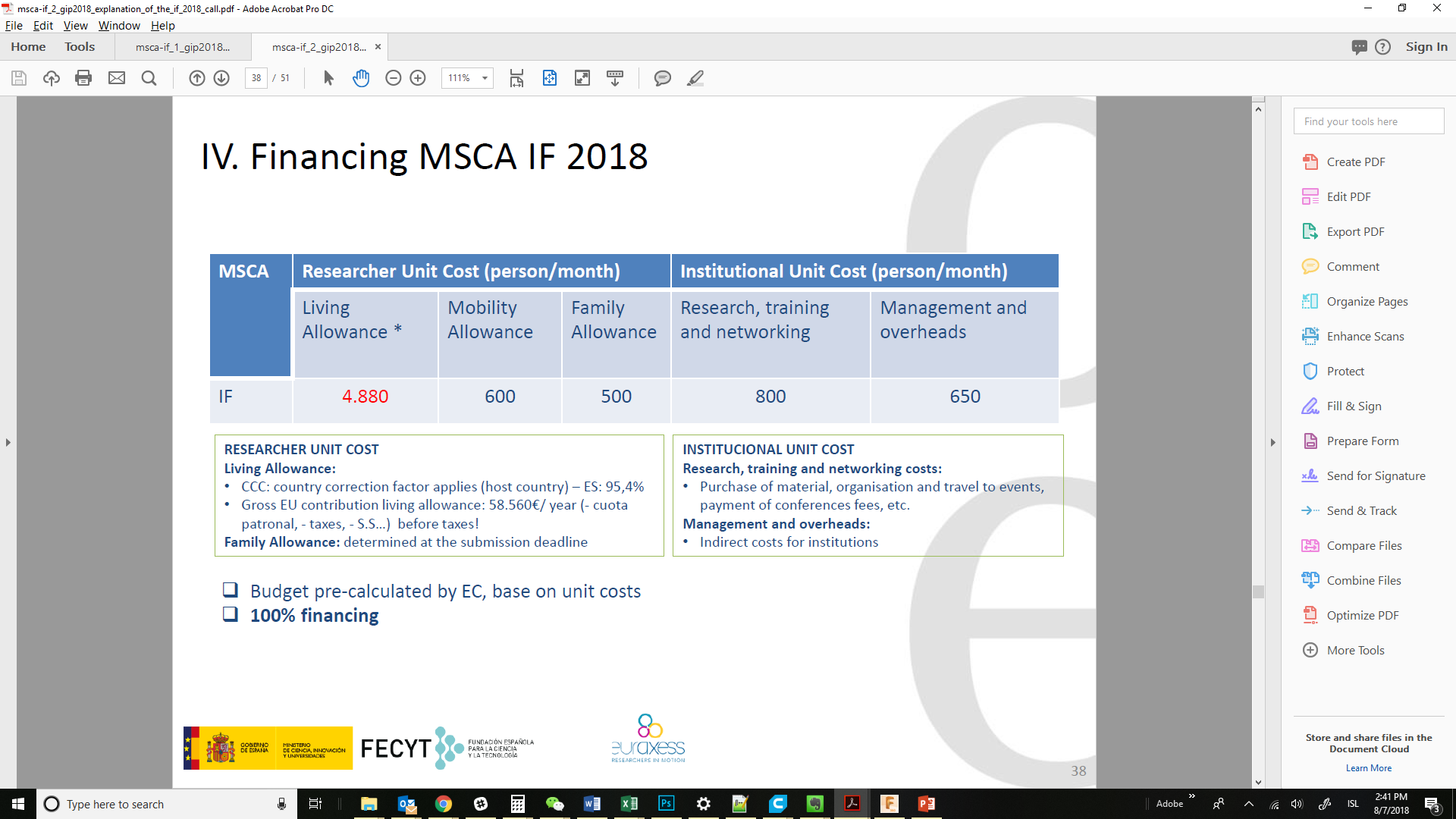 NEED TO COMPLY WITH THE MOBILITY RULE
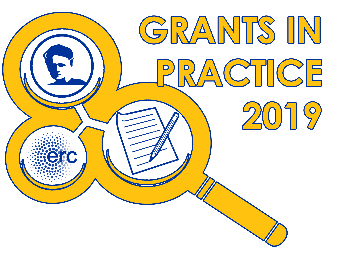 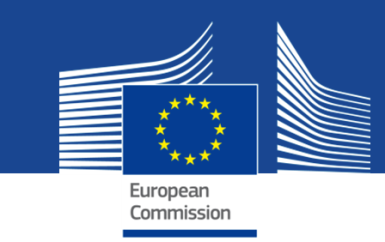 MSCA Individual Fellowship
IF IS MORE THAN JUST RESEARCH PROJECT
WHEN APPLYING TRY TO TAKE INTO ACCOUNT THAT IT‘S A CAREER DEVELOPMENT FELLOWSHIP AND SHOULD INCLUDE:
Training through research (individual project)
Additional scientific skills (new techniques, instruments etc.)
Transferable skills (e.g. communication, IPR, entrepreneurship etc.)
Interdisciplinary/inter-sectoral transfer of knowledge (e.g. secondments). Opportunity to link with industry, NGO, public sector, national archive etc.
Research and financial management of the fellowship
Organising and taking part in events (including public engagement)
Training in gender, ethics issues and open science
NEED TO COMPLY WITH THE MOBILITY RULE
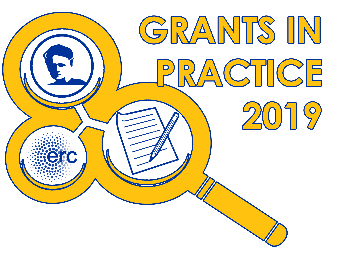 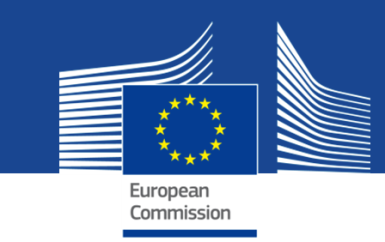 HOW TO APPLY
EUROPEAN FELLOWSHIP
Evaluated using international peer review
Proposals are read and scored by at least 3 experts in the field
10 PAGES IN THE MAIN PROPOSAL:
Excellence (50%)
Impact (30%)
Implementation (20%)

5 PAGES RESEARCHER‘S CURRICULUM VITAE

ETHICS SECTION (IF APPLICABLE)

TABLES WITH DETAILS OF HOST ORGANISATION – 1 TABLE PER ORGANISATION

All online submission
Via EU Participant Portal
http://ec.europa.eu/research/participants/portal/desktop/en/opportunities/index.html
This is also the evaluation criteria
NEED TO COMPLY WITH THE MOBILITY RULE
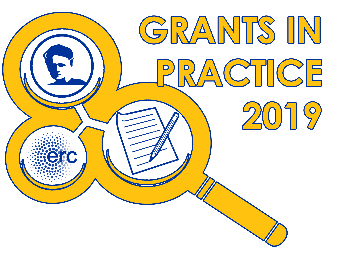 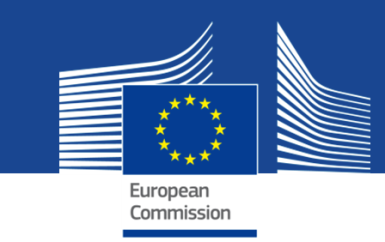 WHAT HAPPENS AFTERWARD
~15%
Success rate
EUROPEAN FELLOWSHIP
Results are issued around February 2021

What happens if I am successful?
Paperwork (grant agreement) will be finalised by the host organization by May 2021
You need to arrange a start date with the host organisation
You can start the fellowship in June 2021, or postpone up to May 2022 

What if I am not successful?
You can re-apply to the 2021 Call (Opens May 2021 with a deadline in September 2021) as long as you are still eligible
You can use the feedback from the first application to improve the new application
NEED TO COMPLY WITH THE MOBILITY RULE
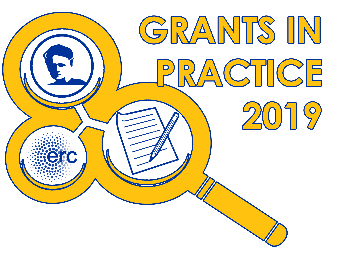 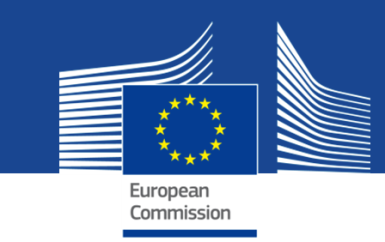 FURTHER HELP
EUROPEAN FELLOWSHIP
How-to pieces/ hints and tips/ training
National Contact Points

There are materials from various sources from the past few years:

MSCA IF Guide for Applicants 2017

Net4Mobility's 'Survival guide to MSCA IF'

About the MSCA IF and RISE programmes  (4.45 MB)

How to find a host institution in Europe for your MSCA-IF proposal  (2.96 MB)

How to write a competetive MSCA-IF proposal  (4.45 MB)
Find all LINKS here.
National Contact Points
In the European Country you are Interested in going to
See full List of them here:
http://ec.europa.eu/research/participants/portal/desktop/en/support/national_contact_points.html
https://www.net4mobility.eu/ncp-contacts.html
Chinese National Contact Point
CECO: China-European Union Science and Technology Cooperation Promotion Office
http://www.ceco.org.cn
ceco@cstec.org.cn
Tel: 68513370
EURAXESS
Not experts – but here to help.
NEED TO COMPLY WITH THE MOBILITY RULE
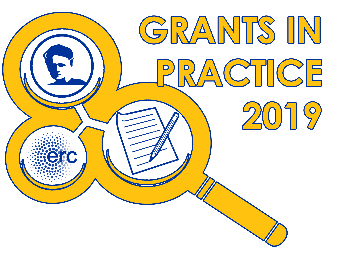 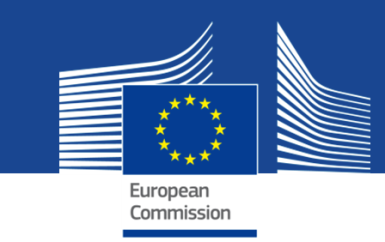 Section 5
COLLABORATION OPPORTUNITIES FOR CHINESE INSTITUTION:
IN THE EUROPEAN UNION
01:20
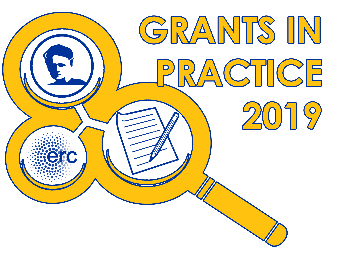 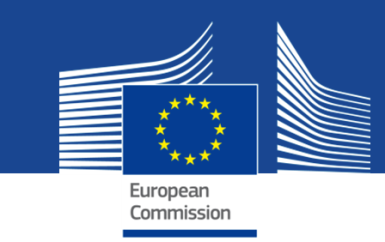 Marie Skłodowska-Curie Actions
玛丽·居里计划
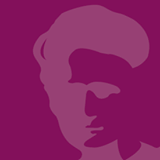 RISE (RESEARCH AND INNOVATION STAFF EXCHANGE)  研究创新人员交流（rise）
exchange programme for staff: 工作人员的交流项目
MORE THAN
2800 
CHINESE RESEARCHERS FUNDED
Organisations from the academic and non-academic sectors based in Europe and outside Europe (third countries)                     欧洲和欧洲以外（第三国）的学术与非学术组织
at least three partners – international (or intersectoral)                         至少三个伙伴—国际（或跨行业）
Short-term staff Exchange  (1-12 months)  短期人员交流（1-12个月）
Length of project is max. 48 months. 项目期限最长为48个月
Annual deadline 年度截至日期
China-based partners in the project can apply to the Co-Funding Mechanism of MOST 设立在中国的项目机构可申请科技部联合资助机制的支持
MORE THAN
400 
CHINESE ORGANISATIONS FUNDED
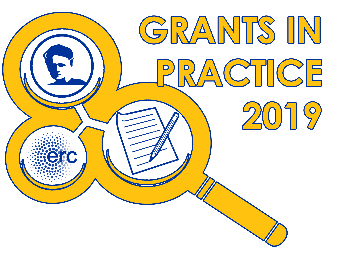 100s OF NATIONAL FUNDING    PROGRAMMES
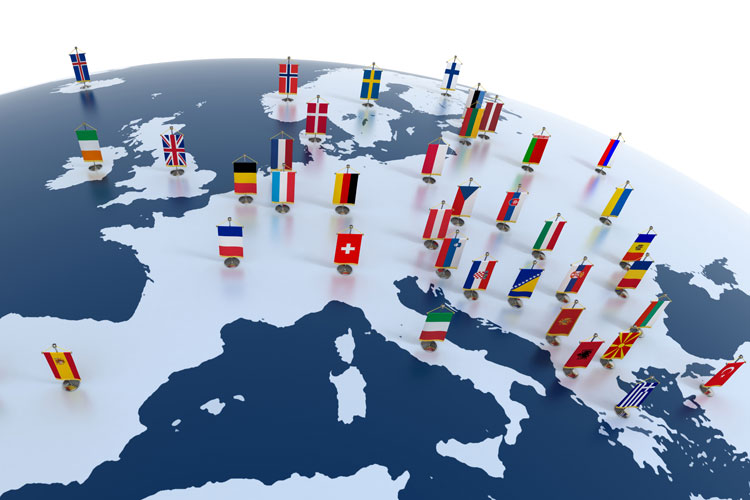 +
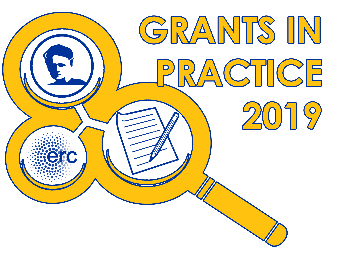 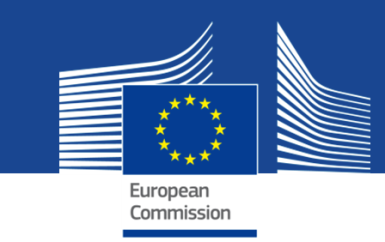 Section 7
HOW TO FIND PARTNERS
IN EUROPE
01:50
[Speaker Notes: Questions for  before – what is the best way to make partners in other countries?]
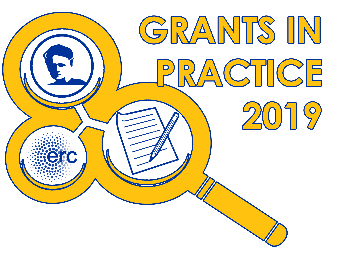 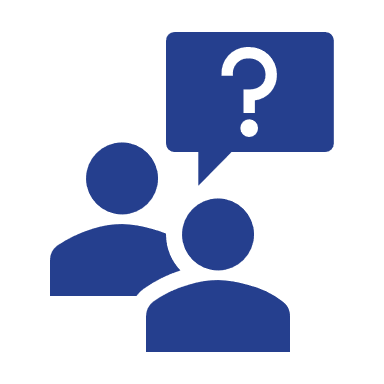 HOW TO FIND PARTNERS IN EUROPE
DO SHORT TERM FELLOWSHIPS ABROAD

For example:

Marie Curie Fellowship

or 

Individual Country Mobility Scheme
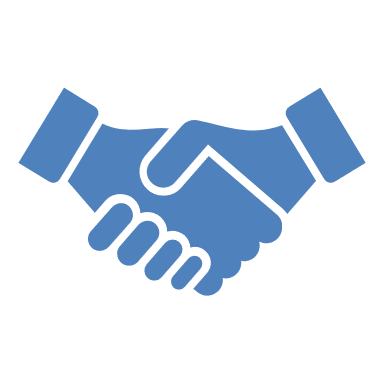 NETWORKING
MOBILITY
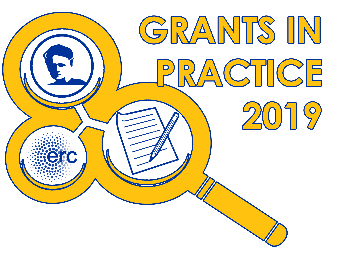 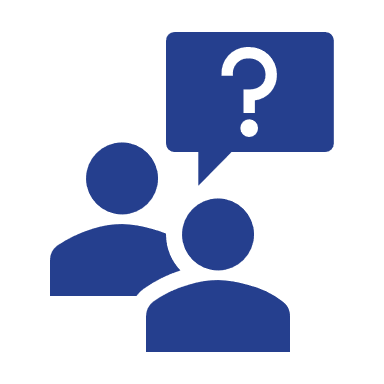 HOW TO FIND PARTNERS IN EUROPE
Available Tools online
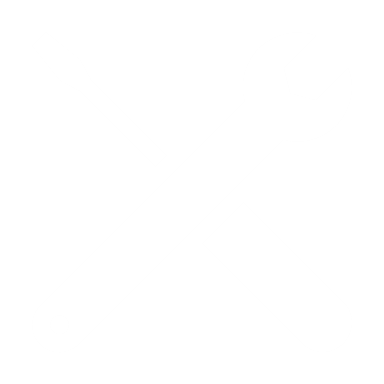 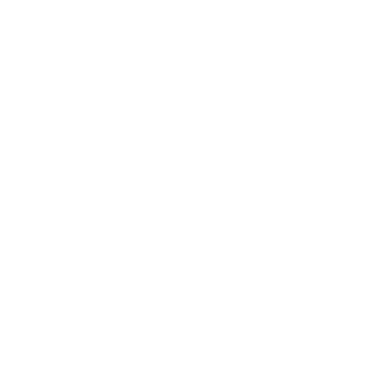 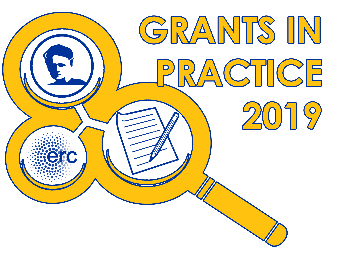 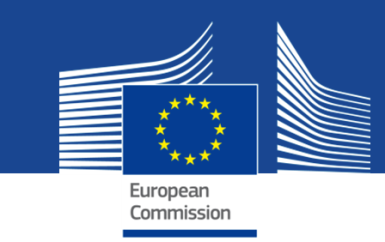 EURAXESS : CHINA
中国网络
DEVELOP YOUR NETWORK OF CONTACTS IN THE SINO-EUROPEAN RESEARCH COMMUNITY
在欧-中研究群体中建立自己的联系网络

KEEP TRACK OF THE LATEST DEVELOPMENTS IN SINO-EUROPEAN RESEARCH
了解最新发展趋势 

FIND OUT NEW FUNDING AND CAREER OPPORTUNITIES 
发现资金和就业机会

EURAXESS IS YOUR PARTNER FOR RELOCATING TO EUROPE
EURAXESS是您转向欧洲的伙伴

FREE TO JOIN 
免费注册
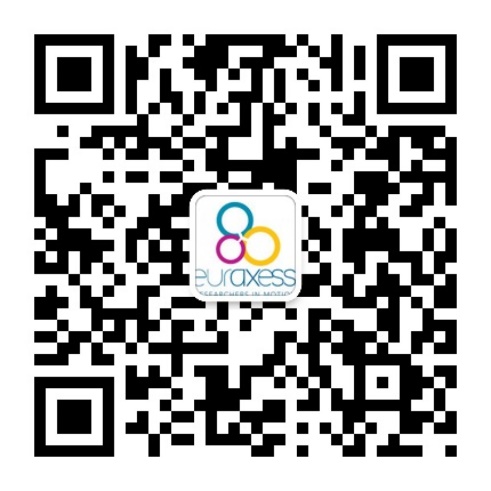 CHINA.EURAXESS.ORG
CHINA@EURAXESS.NET
Facebook, linkedin微信: EURAXESS
NEED TO COMPLY WITH THE MOBILITY RULE